Screening, Brief Intervention, and Referral to Treatment (SBIRT)
An Implementation Guide for Health Care Providers
©2025 Aetna Inc.
4561051-01-01 (02/25)
Agenda
Introductions/Housekeeping Announcements
SBIRT Incentive Program
Define SBIRT
Identify screening tools for adults and adolescents
Discuss the Brief Intervention 
Discuss the Referral to Treatment
List some general guidelines for documenting SBIRT
Questions
Learning objectives
Define SBIRT and its 6 components
Identify 4 screening tools for adults and 2 screening tools for adolescents
List 2 brief interventions used in SBIRT 
Identify referral to treatment options
List general guidelines for documenting SBIRT
Poll question
Please rate your current knowledge of SBIRT:

I have no knowledge of SBIRT.
I have minimal knowledge of SBIRT.
I have moderate knowledge of SBIRT but never implemented it.
I have a great deal of knowledge of SBIRT & have implemented.
I am in expert in SBIRT and implement it regularly.
[Speaker Notes: Trainer Notes:
Launch a poll asking attendees to rate their current knowledge of SBIRT on a scale of 1-5.  
This can be posed as a poll or a chat box discussion.

Please rate your current knowledge of SBIRT:
I have no knowledge of SBIRT.
I have minimal knowledge of SBIRT.
I have moderate knowledge of SBIRT but never implemented it.
I have a great deal of knowledge of SBIRT & have implemented.
I am in expert in SBIRT and implement it regularly.]
SoonerSelect provider incentive directed payment plan
Add-on payments that support health care quality assurance improvement initiatives. 
These include after hours care, well visit services and SBIRT screenings which are eligible for a $25.00 increase payment.  

SBIRT - Screening, Brief Intervention and Referral to Treatment provides early detection and intervention to address substance use in a variety of health care settings.

Exclusions to those who can use the  SoonerSelect Provider Incentive add-on payments:
Behavioral Health Services by Mental Health professionals and Licensed Behavioral Health Practitioners at Community Mental Health Centers are excluded as they participate in a separate directed payment program. 
Services rendered by state employed or contracted physicians are excluded as they participate in a separate directed payment program
[Speaker Notes: Talking Points:
The SoonerSelect Provider Incentive Directed Payment plan are add-on payments that support health care quality assurance improvement initiatives.  These include after hours care, well visit services and SBIRT screenings which are eligible for a $25.00 increase payment.  SBIRT, meaning Screening, Brief Intervention and Referral to Treatment provide early detection and intervention to address substance use in a variety of health care settings.

There are exclusions to those who can use the  SoonerSelect Provider Incentive add-on payments.  These are Behavioral Health Services by Mental Health professionals and Licensed Behavioral Health Practitioners at Community Mental Health Centers as well as services rendered by state employed or contracted physicians as they participate in a separate directed payment program.]
What do I need to do to participate?
Screen patients and use SBIRT model of care
Use code H0049 for the encounter
Earn a fee for service reimbursement for the code and an additional $25 per encounter.
Payments are made Quarterly to Providers.

SoonerSelect DPP Guidance - SoonerSelect Provider Incentive DPP.pdf
For more clarification- ProvReimb@okhca.org
What is SBIRT?
(Substance Abuse and Mental Health Services Administration [SAMHSA], 2013)
[Speaker Notes: Trainer Script: 
-”SBIRT is a comprehensive, integrated, public health approach to the delivery of early intervention and treatment services for persons with substance use disorders, as well as those who are at risk of developing these disorders. Primary care centers, hospital emergency rooms, trauma centers, and other community settings provide opportunities for early intervention with at-risk substance users before more severe consequences occur.” (SAMHSA, 2013) 

-”The SBIRT model represents a paradigm shift in substance use interventions. Traditionally, interventions have focused on individuals who have already have a substance use disorder. The SBIRT model provides for services on a full continuum of substance involvement.” (SAMHSA, 2013) 

-”SBIRT targets people who do not yet meet criteria for a SUD and provides effective strategies for early intervention, before the need develops for more extensive or specialized treatment. In fact, many such individuals may never meet the criteria for a substance use disorder, but they may still place themselves and others at risk for harm because of excessive substance use (e.g., binge drinking).” (SAMHSA, 2013) 

Source:  Substance Abuse and Mental Health Services Administration [SAMHSA]. (2013). Systems-Level Implementation of Screening, Brief Intervention, and Referral to Treatment. Technical Assistance Publication (TAP) Series 33. HHS Publication No. (SMA) 13-4741. Rockville, MD: Substance Abuse and Mental Health Services Administration, 2013.  Retrieved from, https://store.samhsa.gov/sites/default/files/d7/priv/sma13-4741.pdf

**Source is older, but is still listed as a helpful SBIRT resource on the SAHMSA website, https://www.samhsa.gov/sbirt/resources.  Information is still useful and valid.]
Who should be screened with SBIRT?
SBIRT screens ALL patients annually regardless of an identified disorder
SBIRT can be used with adults, young adults, as well as adolescent youth
Adolescents = 12-17 yrs. old
Young adults = 18-21 yrs. old
Components of SBIRT
Components of SBIRT
Referral to treatment
Screening
Brief intervention
Is for patients identified as needing more intensive treatment than brief intervention
Aims to identify an appropriate treatment program and facilitate engagement in treatment
Process of identifying patients with possible substance problems and determining the appropriate course of action for them
Is appropriate for patients identified to be a moderate risk for substance use problems
Can be implemented in single or multiple sessions
[Speaker Notes: Trainer Script:
Screening
Screening is a process of identifying members with possible substance use issues and determining the appropriate course of treatment for these individuals. The screening process does not exactly identify what kind of problem a person might have or how serious it might be. Instead, it determines whether a problem exists or whether further assessment is needed. Screening should be conducted using validated instruments to classify the member’s pattern of alcohol or drug use. Screening usually takes 5–10 minutes and can be repeated as needed to determine changes in the member’s progress over time.
Brief Intervention
Brief intervention is appropriate for members identified through screening to be at moderate risk for substance use problems. Brief intervention can be provided through a single session or multiple sessions.  We will look at some examples of brief interventions later in the training. Brief intervention can be tailored to a particular population or setting. It can be a stand-alone treatment for those at-risk or a way to get members engaged in higher levels of care if needed. It is generally provided at the same site as screening.
Referral to Treatment 
Is for members identified as needing more intensive treatment than Brief Intervention and those who need to be referred to specialty SUD treatment providers. The primary goals of referral to treatment are to identify an appropriate treatment program and to facilitate engagement of the member in treatment.  Referral to treatment can be a multifaceted process involving coordination across different types of services. It requires a practical and collaborative effort between SBIRT providers and those providing specialty treatment to ensure that members, once referred, have access to and engage in the appropriate level of care. 

Source:
Substance Abuse and Mental Health Services Administration [SAMHSA]. (2013). Systems-Level Implementation of Screening, Brief Intervention, and Referral to Treatment. Technical Assistance Publication (TAP) Series 33. HHS Publication No. (SMA) 13-4741. Rockville, MD: Substance Abuse and Mental Health Services Administration, 2013.  Retrieved from, https://store.samhsa.gov/sites/default/files/d7/priv/sma13-4741.pdf

*Source is older, but is still listed as a helpful SBIRT resource on the SAHMSA website, https://www.samhsa.gov/sbirt/resources.  Information is still useful and valid. 

**Image belongs to Centene and therefore no special permission is required for use.]
The SBIRT process
Screening
No or low risk
Moderate risk
Moderate to high risk
Severe risk, dependence
No further intervention
Brief intervention
Brief treatment (onsite or via referral)
Referral to specialty treatment
(SAMHSA, 2013)
[Speaker Notes: Trainer Script:
The chart on the slide summarizes the SBIRT process.  As you can see, the provider’s intervention is based on the risk level that is identified through the screening process.  So, if a member scores as “no or low risk,” the provider does not need to do any further interventions.  However, if the member scores as a “moderate risk,” then the provider engages the member in a brief intervention.  We will discuss the brief intervention process in more detail later on in this training.

The process can also include changes in level or intensity of care if a patient needs a different intervention. Screening can be repeated at intervals, as needed. 

Source:
Substance Abuse and Mental Health Services Administration [SAMHSA]. (2013). Systems-Level Implementation of Screening, Brief Intervention, and Referral to Treatment. Technical Assistance Publication (TAP) Series 33. HHS Publication No. (SMA) 13-4741. Rockville, MD: Substance Abuse and Mental Health Services Administration, 2013.  Retrieved from, https://store.samhsa.gov/sites/default/files/d7/priv/sma13-4741.pdf

*Source is older, but is still listed as a helpful SBIRT resource on the SAHMSA website, https://www.samhsa.gov/sbirt/resources.  Information is still useful and valid.]
SAMHSA’s six
Brief
Universal
Evidenced based
Targeted
Integrated
Comprehensive
(SAMHSA, 2013)
[Speaker Notes: Trainer Script:
There are many benefits to SBIRT.  These benefits can be summarized as the SAMHSA six.

It is BRIEF:  the initial screening is quick, about 5-10 minutes. (SAMHSA, 2013)
According to the Massachusetts Department of Public Health, most patients, about 75-85%, will screen negative. Completing 3-4 simple questions will take 1-2 minutes. For the remaining 15-25% of patients, the full screen and brief intervention will take between 5 - 20 minutes to complete. We will take a look at a brief intervention example later on in the training.
Resource: Massachusetts Department of Public Health.  (2012). SBIRT: A Step-By-Step Guide. Bureau of Substance Abuse Services. https://www.masbirt.org/sites/www.masbirt.org/files/documents/toolkit.pdf

Screening is UNIVERSAL:  all patients, clients, students, or other target populations are screened as part of the standard intake process

One or more specific behaviors are TARGETED:  the screening tool addresses specific problematic behaviors or behaviors that are preconditional to a substance use problem or disorder. 

It is INTEGRATED:  the services occur in a public health, medical, or other non-SUD treatment setting.  The settings include, for example, emergency room departments, primary care physician offices, and schools.

It is COMPREHENSIVE:  SBIRT includes a seamless transition between brief universal screening, a brief intervention and/or brief treatment, and referral to specialty SUD care. 

It is EVIDENCE-BASED:  strong research or substantial experiential evidence supports the SBIRT model.  At a minimum, programmatic outcomes demonstrate a successful approach. 

Source:
Substance Abuse and Mental Health Services Administration. (2013). Systems-Level Implementation of Screening, Brief Intervention, and Referral to Treatment. Technical Assistance Publication (TAP) Series 33. HHS Publication No. (SMA) 13-4741. Rockville, MD: Substance Abuse and Mental Health Services Administration, 2013.  Retrieved from, https://store.samhsa.gov/sites/default/files/d7/priv/sma13-4741.pdf

*Source is older, but is still listed as a helpful SBIRT resource on the SAHMSA website, https://www.samhsa.gov/sbirt/resources.  Information is still useful and valid.]
Why is SBIRT effective?
SBIRT is a proven approach to improving patient outcomes and decreasing emergency department and inpatient admissions.
SBIRT expands the continuum of care, focusing on prevention before alcohol and other drug use escalates to problematic use or a substance use disorder, through assessing of otherwise overlooked patients. 
SBIRT prevents future problems by detecting risky behavior and current health problems related to substance use at an early stage before more serious problems develop. 
SBIRT creates better patient outcomes by enhancing patient care, improving treatment outcomes and increasing provider and patient satisfaction.3 SBIRT gives providers the opportunity to educate patients about the connection between their health issues and their substance use. 
SBIRT creates positive financial returns as a reimbursable, cost-saving and cost-effective practice. 
Research has shown a net benefit of $546 per patient receiving brief intervention in a primary care setting and net cost savings of $89 per patient screened. 
In emergency departments and trauma centers, the net benefit per patient offered a brief intervention is $3,300 and the return on investment is about $4 for every dollar spent.4,-5
Widely endorsed by:
World Health Organization (WHO) 
United States Prevention Services Task Force (USPSTF) 
American Medical Association (AMA)
American College of Surgeons (ACS) 
American Academy of Pediatrics (AAP)
Implement SBIRT
What triage could look like in your practice
At one point during visit, staff ensures patient is seen privately for confidential screening
Substance use screening questionnaire
Patient arrives for initial prenatal visit
General orientation to practice, includes substance use policy
Screen negative
Warm handoff to provider
Patient completes screen
Prenatal visit with provider begins, BI and RT are not indicated
Referral to addiction provider for further evaluation and treatment
Moderate to severe substance use disorder suspected
Follow-up questions
Warm handoff to provider
Substance use severity
BI by provider
Occasional use only
Lower to moderate substance use suspected
BI = Brief intervention
RT = Referral to treatment
Routine prenatal care, education; encourage abstinence
Referral to behavioral health for counseling
SBIRT and Integrated Care
SBIRT can be used in health care settings as part of integration efforts to identify and begin to address risky substance use.
Primary care settings that can implement SBIRT include:
Primary care practices 
Federally qualified health centers (FQHCs)
School-based health centers (SBHCs) 
Emergency room (ER) departments
Best practices for implementing SBIRT in primary care settings:
Utilizing an interprofessional team 
Developing relationships with referral partners
Aligning SBIRT with the office flow
Integrating SBIRT into the EHR
(O’Grady & Kapoor, 2020; Hargraves, White, Frederick, et al., 2017)
[Speaker Notes: Trainer Script:
As healthcare providers, we want to look for opportunities to include the integration of substance use care and behavioral health care with traditional medical care settings.  SBIRT can be used in health care settings as part of integration efforts to identify and begin to address risky substance use.

Source:   O'Grady, M. A., & Kapoor, S. (2020). Screening, brief intervention, and referral to treatment in medical and integrated care settings. In M. D. Cimini & J. L. Martin (Eds.), Screening, brief intervention, and referral to treatment for substance use: A practitioner's guide (pp. 105–123). American Psychological Association. https://doi.org/10.1037/0000199-007

Here are some examples of the primary care settings that can implement SBIRT (this is not an all-inclusive list):
primary care practices (family medicine and general internal medicine)
federally qualified health centers (FQHCs)
school-based health centers (SBHCs) 
safety-net emergency department

Some best practices for implementing SBIRT in primary care settings include:  
Utilizing an interprofessional team that can help implement SBIRT, since physicians often mention their lack of time as a major barrier.  This team can include medical assistants, information technology staff, front desk staff, and other essential staff that can aid in identifying challenges and optimizing the process for maximum patient impact
Developing relationships with referral partners, so patients can be linked to different treatment options after a positive screen and brief intervention
Aligning SBIRT within the primary care office flow. 
Integrating SBIRT into the electronic health record (EHR)

Source: Hargraves, D., White, C., Frederick, R. et al. (2017). Implementing SBIRT (Screening, Brief Intervention and Referral to Treatment) in primary care: lessons learned from a multi-practice evaluation portfolio. Public Health Rev 38, 31. https://doi.org/10.1186/s40985-017-0077-0

**Image belongs to Centene and therefore no special permission is required for use.]
Cultural considerations for SBIRT
Strategies to address culture in SBIRT implementation:
Build in flexibility: Allow for cultural adaptations of SBIRT processes and tools in policy and procedure such as using a screening tool in the member’s preferred language.
Address implicit bias and its unintentional impacts on service delivery.
Maintain an organizational commitment to a culture of continual learning about issues of cultural humility and sensitivity.
(National Council for Mental Wellbeing, 2021)
[Speaker Notes: Trainer Script:
It is important to note that there are differences in substance use rates across ethnic groups, as well as differences in treatment completion rates. “Growing evidence suggests that systems-level and area-level variables, like where individuals live (metropolitan versus rural) and Medicaid provider acceptance rates, are not only among the most important contributors to racial/ethnic differences in treatment access and outcomes, but also have a disproportionately negative impact on certain ethnic minorities.” (National Council for Mental Wellbeing, 2021)

According to the National Council for Mental Wellbeing, “strategies to address culture in SBIRT implementation include:
Build in flexibility to allow for cultural adaptations of SBIRT processes and tools in policy and procedure (i.e. use a screening tool in the client’s preferred language)
Address implicit bias and its unintentional impacts on service delivery
Maintain an organizational commitment to a culture of continual learning about issues of cultural humility and sensitivity” (National Council for Mental Wellbeing, 2021)

Trainer Notes:
Slide trainer notes include information that are directly from the cited source and are included for trainer reference.

In addition to individual, familial, school, systems and area factors, some groups also face social stigma and discrimination that put them at risk for higher rates of substance use. For example, discrimination against and denial of civil and human rights of lesbian, gay, bisexual and transgender (LGBT) persons has been associated with higher rates of substance use when compared to the general population. 

Research suggests that culturally sensitive treatments offer promise for effectively addressing substance use among racial/ethnic minorities, highlighting the importance of developing the skill set for delivering services in a culturally sensitive manner. Addressing the unique social, cultural and linguistic needs of identified minority subpopulations around SBIRT is critical to engaging patients in services that promote patient-centeredness and improve outcomes. 

*Trainer can let providers know that if they want to learn more about Cultural Humility, they can take the Cultural Humility training we offer. 

Source:  National Council for Mental Wellbeing. (2021, July).  Improving adolescent health: facilitating change for excellence in SBIRT.  Retrieved from, https://www.thenationalcouncil.org/wp-content/uploads/2021/07/2021.11.10_NC_SBIRT_ChangePackage1.pdf

**Image belongs to Centene and therefore no special permission is required for use.]
Confidentiality and parental involvement
(National Council for Mental Wellbeing, 2021)
[Speaker Notes: Trainer Script:  
According to the National Council of Wellbeing, “protecting an appropriate level of confidentiality for adolescents’ health care information is an essential determinant of whether this population will access care, answer questions honestly and develop and maintain a therapeutic alliance with their doctor. Fear that clinicians will reveal private information can cause concern and lead adolescents to answer screening questions inaccurately. It is essential that providers understand confidentiality laws and how to navigate discussions with patients and parents so that they are able to screen and intervene as needed.” (National Council of Wellbeing, 2021)

Privacy and minor consent laws vary by state, so as providers we need to make sure we are aware of our state specific laws.  Providers should also use their clinical judgment to decide what circumstances warrant parental involvement. In most states, confidentiality cannot be breached unless clinical judgment suggests the client, or another individual is in imminent danger of hurting themselves or others.

The privacy of health care information is protected by several federal and state laws. According to the American Academy of Pediatrics, there are different types of laws that affect a health provider’s ability to share information about a patient in their care, including:
Federal medical privacy rules issued under the federal Health Insurance Portability and Accountability Act (HIPAA)
State privacy laws
State minor consent laws
Family Educational Rights and Privacy Act (FERPA)
Federal confidentiality legislation that governs facilities deemed to be federal alcohol and substance use treatment programs under 42 Code of Federal Regulations (CFR) Part 2

Privacy and confidentiality regulations can change over time, so providers will want to regularly read the applicable federal and state laws to stay up to date.  Providers can also consult with legal counsel to ensure service delivery compliance.

Trainer Notes:
Trainers should emphasize to participants that it is their responsibility to familiarize themselves with the laws and regulations around the confidentiality of minor patients in their states.  

Source:  National Council for Mental Wellbeing. (2021, July).  Improving adolescent health: facilitating change for excellence in SBIRT.  Retrieved from, https://www.thenationalcouncil.org/wp-content/uploads/2021/07/2021.11.10_NC_SBIRT_ChangePackage1.pdf

Slide trainer notes include information that are directly from the cited source and are included for trainer reference.]
Considerations for alcohol screening
Scope of the Problem
Alcohol is a factor in about:
30% of suicides
40% of fatal burn injuries
50% of fatal drownings and of homicides 
65% of fatal falls
29% of motor vehicle traffic fatalities
Half of liver disease deaths in the United States are caused by alcohol.
Alcohol misuse increases the risk of liver & cardiovascular diseases, depression, stomach bleeding, as well as several cancers.
People who misuse alcohol are more likely to engage in unsafe sexual behavior, increasing the risk for STIs and unintentional pregnancies.
[Speaker Notes: Trainer Script:  
There is a wide range of short- and long-term consequences associated with alcohol misuse.  Therefore, screening for alcohol misuse is so important. 
Alcohol related fatalities and injuries are common.  In fact, alcohol-related deaths are increasing in the United States. Alcohol is a factor in: 
About 30 percent of suicides
About 40 percent of fatal burn injuries
About 50 percent of fatal drownings and of homicides, and 
About 65 percent of fatal falls. 

Around 29 percent of all motor vehicle traffic fatalities involve alcohol. The rate of alcohol-related emergency department visits increased by nearly 50 percent from 2006 to 2014, and about one-third of injuries treated at trauma centers are alcohol related. 
Drinking is also associated with several health problems and can make certain chronic health problems worse. Half of liver disease deaths in the United States are caused by alcohol, and alcohol-associated liver disease is increasing, particularly among women and young people. 

Research has also shown that alcohol misuse increases the risk of liver disease, cardiovascular diseases, depression, and stomach bleeding, as well as cancers of the oral cavity, esophagus, larynx, pharynx, liver, colon, and rectum. People who misuse alcohol may also have problems managing conditions such as diabetes, high blood pressure, pain, and sleep disorders. 

In addition, people who misuse alcohol are more likely to engage in unsafe sexual behavior, putting themselves and others at risk for sexually transmitted infections and unintentional pregnancies.

Source:  U.S. Department of Health and Human Services. (n.d.b). What are the consequences? - rethinking drinking - NIAAA. National Institute on Alcohol Abuse and Alcoholism. Retrieved from, https://www.rethinkingdrinking.niaaa.nih.gov/How-much-is-too-much/Whats-the-harm/What-Are-The-Consequences.aspx]
Drinking levels defined
Heavy alcohol use
Drinking in moderation
Binge drinking
2 drinks in a day or less for men
5 or more drinks for men
More than 4 drinks on any day or more than 14 drinks per week for men
1 drink or less in a day for women
4 or more drinks for women
More than 3 drinks on any day or more than 7 drinks per week for women
(U.S. Department of Agriculture and U.S. Department of Health and Human Services, 2020; National Institute on Alcohol Abuse and Alcoholism, n.d.)
[Speaker Notes: Trainer Script:  
Drinking in Moderation:  According to the Dietary Guidelines for Americans, the U.S. Dept of Health and Humans Services, and the U.S. Dept of Agriculture, adults of legal drinking age can choose not to drink or to drink in moderation by limiting intake to 2 drinks or less in a day for men and 1 drink or less in a day for women, when alcohol is consumed. Drinking less is better for health than drinking more.

Source:  U.S. Department of Agriculture and U.S. Department of Health and Human Services. (2020, Dec). Dietary Guidelines for Americans, 2020-2025. 9th Edition. Retrieved from, https://www.dietaryguidelines.gov/sites/default/files/2020-12/Dietary_Guidelines_for_Americans_2020-2025.pdf

Binge Drinking:  The National Institute on Alcohol Abuse and Alcoholism (NIAAA) defines binge drinking as a pattern of drinking alcohol that brings blood alcohol concentration (BAC) to 0.08 percent or higher. For a typical adult, this pattern corresponds to consuming 5 or more drinks (for males), or 4 or more drinks (for females), in about 2 hours.

Heavy Alcohol Use:  In general, heavy alcohol use is binge drinking on 5 or more days in the past month.  For men, consuming more than 4 drinks on any day or more than 14 drinks per week is considered heavy alcohol use. For women, it’s consuming more than 3 drinks on any day or more than 7 drinks per week.   
Source:  National Institute on Alcohol Abuse and Alcoholism (n.d.).  Drinking Levels Defined.  Retrieved from, https://www.niaaa.nih.gov/alcohol-health/overview-alcohol-consumption/moderate-binge-drinking]
Low risk drinking
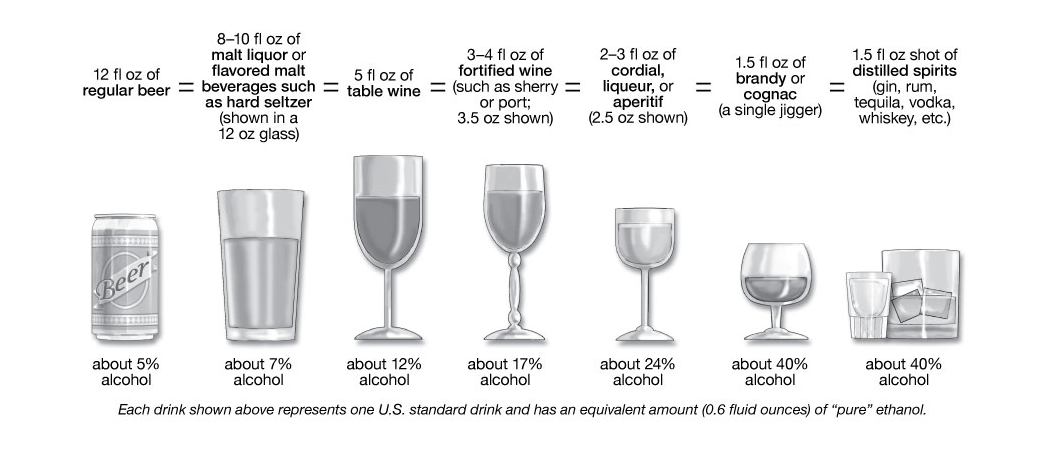 (U.S. Department of Health and Human Services, n.d.a)
[Speaker Notes: Trainer Script:  
If individuals are going to drink, it is recommended that they engage in low-risk drinking, otherwise known as drinking in moderation, which was defined on the previous slide.  This means individuals need to know what is considered a standard drink or one standard serving.  

In the United States, a “standard drink” (also known as an alcoholic drink equivalent) is defined as any drink that contains about 0.6 fluid ounces or 14 grams of pure alcohol. Although the drinks pictured on the slide are different sizes, each contains approximately the same amount of alcohol and counts as one U.S. standard drink or one alcoholic drink equivalent.

Source:  U.S. Department of Health and Human Services. (n.d.a). What's a standard drink? - rethinking drinking - NIAAA. National Institute on Alcohol Abuse and Alcoholism. Retrieved from, https://www.rethinkingdrinking.niaaa.nih.gov/How-much-is-too-much/What-counts-as-a-drink/Whats-A-Standard-Drink.aspx 

Image Permission:  Image is used under Public Domain, source requests citation: 
Copyright Information
“Most of the information available on the NIAAA Web site is within the public domain, and unless otherwise noted, may be freely downloaded and reproduced. Citation of the source is appreciated." https://www.rethinkingdrinking.niaaa.nih.gov/disclaimer.aspx]
Adult substance use screening tools
Screening
Process of identifying potential substance use issues.
Screening use has expanded to identify individuals across the full spectrum of use.
Screening provides the opportunity to initiate discussions about their alcohol and drug use and to provide intervention as needed.
(SAMHSA, 2013)
[Speaker Notes: Trainer Script:
-Screening is a process of identifying patients with possible substance use issues and determining the appropriate course of future action for these individuals. 

-The screening process does not exactly identify what kind of issue a person might have or how serious it might be; screening simply determines whether a problem exists or whether further assessment is needed. 

-Screening should be conducted using a validated brief instrument to classify a patient’s pattern of alcohol or drug use. 

-In the past, screening instruments were used to identify active cases of alcohol and drug dependence, but in recent years, screening use has expanded to identify individuals across the full spectrum of use––from risky substance use to alcohol or drug dependence.

-Screening provides healthcare professionals the opportunity to initiate discussions with patients about their alcohol and drug use and to provide intervention as needed.

-Patients who indicate little or no risky behavior and have a low screening score may not need an intervention, but they may still  benefit from primary or universal prevention activities for maintenance of nonrisky use. Those who have moderate risky behaviors and/or reach a moderate threshold on the screening instrument may be referred to brief intervention. Patients who score high may need either a brief treatment or further diagnostic assessment and more intensive, long-term specialty treatment. 

-Screening typically takes 5–10 minutes and can be repeated at various intervals as needed to determine changes in patients’ progress over time, depending on the setting. 

-In the following slides, we will give suggestions of specific evidenced based screenings that providers can administer, including brief Screenings . These are not the only screenings out there and providers may have a system at their agencies in place. When it comes to billing for SBIRT, it is helpful to document which screenings have been used and any scores from the screenings.  Providers are not required to use every tool in this PPT, it is simply a guide. However, it is recommended to screen for drugs and alcohol use and to also cater the screening to the age of the patient. 


-IMPORTANT TO POINT OUT: Screenings do not diagnose a substance use disorder. They simply indicate if risky behavior is occurring. However, providers could of course use the information from screenings to assist with a thorough diagnosis. 


Source: Substance Abuse and Mental Health Services Administration. (2013). Systems-Level Implementation of Screening, Brief Intervention, and Referral to Treatment. Technical Assistance Publication (TAP) Series 33. HHS Publication No. (SMA) 13-4741. Rockville, MD: Substance Abuse and Mental Health Services Administration, 2013. Retrieved on November 2021 from 
https://store.samhsa.gov/sites/default/files/d7/priv/sma13-4741.pdf

**Image belongs to Centene and therefore no special permission is required for use.]
Adult substance use screening tools
DAST-10
10 Questions, Muti-use Screener. Tool assesses drug use, not including alcohol or tobacco
https://gwep.usc.edu/wp-content/uploads/2019/11/DAST-10-drug-abuse-screening-test.pdf
CAGE
4 Questions for Alcohol Use Disorder.                   
https://www.uspreventiveservicestaskforce.org/Home/GetFileByID/838
AUDIT
10 Questions used for Alcohol Use Disorder. Screening is designed for health care providers
https://auditscreen.org/
TWEAK
Five questions designed to screen pregnant women for harmful drinking habit in a health care provider setting 
https://www.unodc.org/ddt-training/treatment/VOLUME%20A/Volume%20A%20-%20Module%201/5.Screening%20and%20Assessment%20Tools,%20Assist/9.TWEAK.pdf
Adolescent substance use screening tools
Adolescent substance use screening tools
CRAFFT-Car, Relax, Alone or Friends, Trouble
The CRAFFT is an efficient and effective health screening tool designed to identify substance use, substance-related riding/driving risk, and substance use disorder among youth ages 12-21.
Link to tool: https://crafft.org/wp-content/uploads/2021/07/CRAFFT_2.1_Self-administered_2021-07-03.pdf
Screening to Brief Intervention
This screening tool consists of frequency of use questions to categorize substance use by adolescent patients into different risk categories.
Link to tool: https://www.mcpap.com/pdf/S2BI_postcard.pdf
Brief intervention
Brief intervention
Appropriate for those identified through screening to be at moderate risk for substance use problems
Can be provided through a single session  or multiple sessions of motivational interventions
Interventions focus on increasing a patient’s insight into and awareness about substance use and behavioral change
The goal is to educate and increase  motivation to reduce risky behavior
(SAMHSA, 2013; Center for Substance Abuse Treatment, 1999)
[Speaker Notes: Trainer Script:
According to SAMHSA,
Brief intervention (BI) is appropriate for patients identified through screening to be at moderate risk for substance use problems. 
BI can be provided through a single session or multiple sessions of motivational interventions.
These interventions focus on increasing a patient’s insight into and awareness about substance use and behavioral change. BI can be tailored to a particular population or setting. It can be a stand-alone treatment for those at risk or a vehicle for engaging those in need of more intensive levels of care. BI typically is provided at the same site as screening.
The goal of a BI (which usually involves one to five sessions lasting about 5 minutes to 1 hour) is to educate patients and increase their motivation to reduce risky behavior. 

Center for Substance Abuse Treatment states “the key to a successful brief intervention is to extract a single, measurable behavioral change from the broad process of recovery that will allow the client to experience a small, incremental success. Clients who succeed at making small changes generally return for more successes.”

Source: Substance Abuse and Mental Health Services Administration. (2013). Systems-Level Implementation of Screening, Brief Intervention, and Referral to Treatment. Technical Assistance Publication (TAP) Series 33. HHS Publication No. (SMA) 13-4741. Rockville, MD: Substance Abuse and Mental Health Services Administration, 2013.  Retrieved from, https://store.samhsa.gov/sites/default/files/d7/priv/sma13-4741.pdf

Source: Center for Substance Abuse Treatment. Brief Interventions and Brief Therapies for Substance Abuse. Treatment Improvement Protocol (TIP) Series, No. 34. HHS Publication No. (SMA) 12- 3952. Rockville, MD: Substance Abuse and Mental Health Services Administration, 1999. 

**Image belongs to Centene and therefore no special permission is required for use.]
Defining the stages of change
(Prochaska and DiClemente, 1984 as cited in Center for Substance Abuse Treatment, 1999)
[Speaker Notes: Trainer Script: 
We all go through these stages when we make or are considering making a change, it is a process, not a on/off switch, and a person can move back and forth through them.  The Stages of Change are defined on this slide.

Training Notes: 

Slide and trainer notes include information that are directly from the cited source and are included for trainer reference.

Pre-contemplation:  usually have no intention of changing behavior, often denies the problem or unable to see the problem,  though it can be seen clearly by others.  May change if there is enough external pressure, but once pressure if removed they are likely to revert.  Oftentimes, pre-contemplators feel that the situation may be hopeless and thus don’t want to think about it. Ex. Doesn’t see need to change

Contemplation:  acknowledge that a they have a problem and begin to seriously consider solving it.  Contemplators struggle at times to understand their problems, see its causes and began to wonder about possible solutions. Ex. Both considers change & rejects it

Preparation:   Planning to make changes in the next month.  An important 1st step in this phase is making their intention public.  They may also appear ready, but may not have resolve their ambivalence.  It is important to have a detailed plan in place. Ex. Wants to do something about the problem

Action:   Persons in this phase starts to make moves toward what they have been planning.  This period requires a great commitment of time and energy.  Changes are more visible to others than the previous stages. Ex. Takes steps to change

Maintenance:  In this phase, the person can consolidate and actually see the gains made from the action stage and work to prevent relapses. Ex. Maintains goal achievement

Relapse:   is always possible, but it is important to remind the member that they can always get back on track. 

Source for chart: Center for Substance Abuse Treatment (1999). Brief Interventions and Brief Therapies for Substance Abuse. Rockville (MD): Substance Abuse and Mental Health Services Administration. (Treatment Improvement Protocol (TIP) Series, No. 34.) [Table], Figure 2-1: The Stages of Change. Available from: https://www.ncbi.nlm.nih.gov/books/NBK64942/table/A61041/
**Source is older, but is still listed on a government website due to having relevant information.

Permissions: It does not appear there is a copyright statement for this chart and therefore in public domain. 

For content in Bookshelf, read the license and copyright statements on the bottom of each page. The license and copyright statements define what uses of the document are permitted, and apply to all associated files, including images and supplementary material, unless otherwise indicated. The terms and conditions of use are not identical for all documents. In the absence of a license or copyright statement, the document is in the public domain. Contact the publisher if you have any questions about the permissible uses of the documents.- https://www.ncbi.nlm.nih.gov/books/about/copyright/]
Stages of change: Treatment needs
(Center for Substance Abuse Treatment, 1999)
[Speaker Notes: Trainer Note:  Review the treatment needs on the slide for each stage of change.

Source: Center for Substance Abuse Treatment. Brief Interventions and Brief Therapies for Substance Abuse. Rockville (MD): Substance Abuse and Mental Health Services Administration (US); 1999. (Treatment Improvement Protocol (TIP) Series, No. 34.) [Table], Figure 2-1: The Stages of Change. Available from: https://www.ncbi.nlm.nih.gov/books/NBK64942/table/A61041/
**Source is older, but is still listed on a government website due to having relevant information.

Slide and trainer notes include information that are directly from the cited source and are included for trainer reference.

Permissions: It does not appear there is a copyright statement for this chart and therefore in public domain. 

For content in Bookshelf, read the license and copyright statements on the bottom of each page. The license and copyright statements define what uses of the document are permitted, and apply to all associated files, including images and supplementary material, unless otherwise indicated. The terms and conditions of use are not identical for all documents. In the absence of a license or copyright statement, the document is in the public domain. Contact the publisher if you have any questions about the permissible uses of the documents.- https://www.ncbi.nlm.nih.gov/books/about/copyright/]
Motivational Interviewing (MI)
“Motivational Interviewing is a collaborative                                conversation style for strengthening a person’s                                           own motivation and commitment to change.”
[Speaker Notes: Trainer Script: 
-There are two main components of this definition
MI is a collaborative conversation
MI Strengthens a person own motivation and commitment for change

Trainer Notes:
Ask audience their thoughts about this and perhaps why this is important?

This is a good time to prompt and remind participants  that our training program has a motivational interviewing training that is much more in depth than the slides in this PPT. 

Source: Miller, W.R. & Rollnick, S. (2013). Motivational Interviewing: Helping People Change (3rd ed.). United Kingdom: Guilford Publications.]
Motivational Interviewing
(Miller & Rollnick, 2013)
[Speaker Notes: Trainer Script:
MI involves attention to natural language about change, with implications for how to have more effective conversations about it, particularly in contexts where one person is acting as a helping professional for another.

MI is designed to find a constructive way through the challenges that often arise when a Provider ventures into someone else’s motivation for change.

MI is about arranging conversations so that people talk themselves into change, based on their own values and interests

Attitudes are not only reflected in but are actively shaped by speech which is on reason why Motivational Interviewing may be effective.

Source:  Miller, W.R. & Rollnick, S. (2013). Motivational Interviewing: Helping People Change (3rd ed.). United Kingdom: Guilford Publications]
O.A.R.S skills
(Hall et al., 2012)
[Speaker Notes: Trainer Script:
To make sure that screenings, intervention and treatment are effective, providers will want to attempt to use Motivational Interviewing to assist with building motivation to change and strengthening commitment to change.  

Four MI skills that assist with building rapport and establishing a therapeutic relationship are known as OARS skills: 
Open-ended questions- the patient does most of the talking. This gives the provider the opportunity to learn more about what the patient care about (eg. Their values and goals).

Make affirmations- Can take the form of compliments or statements of appreciation and understanding. Helps build rapports and validate and support the patient during the process of change. Most effective when the patient’s strengths and efforts for change are noticed and affirmed. 

Use reflections- involved rephrasing a statement to capture the implicit meaning and feeling of a patient’s statement. Encourages continual personal exploration and helps people understand their motivations more fully. Can be used to amplify or reinforce desire for change.

Use summarizing- Links discussions and checks in with the patient. Ensure mutual understanding of the discussion so far. Point out discrepancies between the person’s current situation and future goals. Demonstrates listening and understand the patient’s perspective.

Source: Hall, K., Gibbie, Tania, G., Lubman, D. I., (2012). Motivational interviewing techniques: Facilitating behaviour change in the general practice setting. Australian Family Physician Volume 41, No.9, Retrieved from https://www.racgp.org.au/afp/2012/september/motivational-interviewing-techniques/]
Referral to treatment
The primary goals of referral to treatment are:
To identify an appropriate treatment program
To facilitate engagement of the patient in treatment
The absence of linkages to treatment referrals can be a significant barrier to the adoption of SBIRT.
Strong referral linkages are critical, as is tracking these patient referrals
(SAMHSA, 2013)
[Speaker Notes: Trainer Script:
The primary goals of referral to treatment (RT) are to identify an appropriate treatment program and to facilitate engagement of the patient in treatment. RT can be a complex process involving coordination across different types of services. It requires a proactive and collaborative effort between SBIRT providers and those providing specialty treatment to ensure that a patient, once referred, has access to and engages in the appropriate level of care. To facilitate patient engagement, SBIRT providers may use motivational enhancement techniques to help patients with any ambivalence toward treatment, provide transportation to intake appointments, follow up with patients after an appointment, and maintain contact with the specialty treatment provider. 

The absence of linkages to treatment referrals can be a significant barrier to the adoption of SBIRT. Referral is recommended when patients meet the diagnostic criteria for a substance use disorder or other mental illness.  For patients in primary care settings, the lack of a proper treatment referral will prevent access to appropriate and timely care that can affect other psychosocial and medical issues. 

Strong referral linkages are critical, as is tracking these patient referrals. SAMHSA requires SBIRT grantees to have a comprehensive RT and follow-up system in place for the duration of the program. In the case where RT is incorporated into an integrated care model, this incorporation may require shifts in provider allocation and hiring. 

Source: Substance Abuse and Mental Health Services Administration. (2013). Systems-Level Implementation of Screening, Brief Intervention, and Referral to Treatment. Technical Assistance Publication (TAP) Series 33. HHS Publication No. (SMA) 13-4741. Rockville, MD: Substance Abuse and Mental Health Services Administration, 2013.  Retrieved from, https://store.samhsa.gov/sites/default/files/d7/priv/sma13-4741.pdf

*Source is older, but is still listed as a helpful SBIRT resource on the SAHMSA website, https://www.samhsa.gov/sbirt/resources.  Information is still useful and valid. 

**Image belongs to Centene and therefore no special permission is required for use.]
Determining when a referral is needed
(National Council for Mental Wellbeing, 2021)
[Speaker Notes: Trainer Script:
Referral to specialty treatment is appropriate when a patient’s screening result suggests a moderate/high risk for a substance use disorder.  Severity should be determined by the patient’s score on a validated, evidence-based screening tool (like any of the screening tools that were discussed previously in this training). 

Meeting with an integrated behavioral health provider may be appropriate when the patient’s results indicate moderate risk for a substance use disorder.  If it is the behavioral health provider that has done the screening and brief intervention, and they can treat the member themselves, then the substance use disorder should be incorporated into the treatment plan and other referrals may also be appropriate (i.e. referrals to 12 step groups or other support groups).

The chart on this slides can be used as a tool to help you determine if a referral is needed. Considerations for the referral will involve individual needs and circumstances and systemic capacity, such as:
Age and developmental levels
Co-occurring mental health and/or medical conditions
Patient and family motivation, willingness and ability to engage in treatment
The presence of high-risk behavior (i.e. physical aggression, self-harm, etc)

Slide Source:  National Council for Mental Wellbeing. (2021, July).  Improving adolescent health: facilitating change for excellence in SBIRT.  Retrieved from, https://www.thenationalcouncil.org/wp-content/uploads/2021/07/2021.11.10_NC_SBIRT_ChangePackage1.pdf

Trainer Notes:
Anticipatory guidance – means the provider delivers information about the benefits of healthy lifestyle choices and practices to prevent injury and disease.  

If the member is a minor, the provider should also encourage the parents/legal guardian to discuss these benefits with the child at home. The provider should use praise and encouragement to continue the adolescent’s positive behaviors. The provider could use comments such as, “You’ve made a good choice not to use tobacco/ alcohol/marijuana,” and highlight the positive health outcomes of that choice. Another probe includes asking why they made that decision. This provides additional chances to affirm the adolescent’s choices.

Trainer Notes Source:  Substance Abuse and Mental Health Administration. (2021). Advisory, Screening and Treatment of Substance Use Disorders among Adolescents. Retrieved from, https://store.samhsa.gov/sites/default/files/SAMHSA_Digital_Download/PEP20-06-04-008.pdf]
Who Should Make the Referral?
Pediatricians, PCPs, mental health and substance use clinicians, nurses, or other clinicians
Clinics should assess who may be the most appropriate personnel
Ensure there is a written, consistent workflow that assigns staff accountability for the referral process
When developing the workflow, consider:
If the referral is internal or external
How information is shared 
The expected timeliness of appointments
Coordination with other services
Staff responsibilities for member engagement and follow-up
(National Council for Mental Wellbeing, 2021)
[Speaker Notes: Trainer Script:
Pediatricians, primary care physicians (PCPs), mental health and substance use treatment clinicians, nurses or other clinicians can make treatment referral

Clinics should assess who may be the most appropriate personnel. Ideally, pediatricians should initiate the warm handoff to build trust in the team process. Mental health and substance use treatment providers are great options for exploring patient readiness and interest in additional services, while care coordinators create links to community resources. 

Once you’ve determined who should make referrals, ensure there is a written, consistent and standardized workflow that assigns staff accountability for everything from referral initiation to follow-up. 

When developing the workflow, consider the following:
If the referral is internal or external
How information is shared (i.e., written, electronic, fax, etc.)
The expected timeliness of appointments (i.e., is it an urgent referral)
Coordination with other services (i.e., can appointments be scheduled concurrently with other services to make it more convenient for the member)
Staff responsibilities for member engagement and follow-up (i.e., if the patient does not keep the appointment, who can follow-up)

Source:  National Council for Mental Wellbeing. (2021, July).  Improving adolescent health: facilitating change for excellence in SBIRT.  Retrieved from, https://www.thenationalcouncil.org/wp-content/uploads/2021/07/2021.11.10_NC_SBIRT_ChangePackage1.pdf]
Clinical skills for initiating a referral
Recommend
Make a recommendation and explain the justification
Discuss
Talk about types of treatment and best level of care
Address
Talk about any concerns they may have about accepting the referral
Engage
Ensure the member links to the next level of care
(National Council for Mental Wellbeing, 2021)
[Speaker Notes: Trainer Script:
When making a referral, providers should use a patient-centered, family-centered approach, and be non-confrontational and non-judgmental.  You can follow these 4 steps to assist in initiating the referral:
Recommend:  make a recommendation and explain the justification
Discuss:  Talk about types of treatment with the patient (and parent/guardian if the patient is a minor) and what level of intensity best addresses the patient’s needs
Address:  Talk with the member and/or guardian about any concerns they may have about accepting the referral.  This may necessitate multiple conversations, but it is critical that buy-in for accepting the referral is developed by the patient or guardian.
Engage:  Ensure the member links to the next level of care. Conduct a warm handoff with a contact/provider/referral source. If available, utilize a resource specialist such as a care coordinator who can help identify an appropriate program and navigate the steps necessary for enrollment. Care coordinators can help reinforce the necessity for a referral, assist with navigation to the referral and follow-up with engagement to help sustain treatment. 

Source:  National Council for Mental Wellbeing. (2021, July).  Improving adolescent health: facilitating change for excellence in SBIRT.  Retrieved from, https://www.thenationalcouncil.org/wp-content/uploads/2021/07/2021.11.10_NC_SBIRT_ChangePackage1.pdf]
Referral to treatment sample scripts
“We’ve have talked a bit about your struggles at home, at school and with your health, and I think some changes around alcohol could help with the issues you identified.”

“Your score of 13 out of 40 on the AUDIT indicates that you might benefit from some help with cutting back on drinking.” 

“Working on this through outpatient counseling with a counselor or other health professional like myself could be really helpful.”

 “What do you think of this idea?”
(NORC at the University of Chicago, 2016)
[Speaker Notes: Trainer Script: 
This slide shows an example of how you might bring up a referral with a member who would benefit from treatment to reduce alcohol use.  The important thing is to explain why the treatment would be helpful (i.e. helping cut back on drinking) and to ask the member for feedback (i.e. what do you think?).

Trainer Notes:  (Here is the script directly quoted from the Source)
“We’ve have talked a bit about your struggles at home, at school and with your health, and I think some changes around alcohol could help with the issues you identified. Your score of 13 out of 40 on the AUDIT indicates that you might benefit from some help with cutting back on drinking. Working on this through outpatient counseling with a counselor or other health professional like myself could be really helpful. What do you think of this idea?”

Source:  NORC at the University of Chicago. (2016). Learner’s guide to adolescent screening, brief intervention and referral to treatment (SBIRT). Bethesda, MD: NORC at the University of Chicago. https://www.chcs.org/media/Copy-of-Adolescent-SBIRTLearners-Guide-V1.1-all-modules-1.pdf]
Documentation
Commonly Accepted Standards
Each page of the screening tool contains the member’s name or ID number
Include the date the screening tool was administered
Document the screening results
If a brief intervention is done, make sure to document it in the member record, as well as the member’s response
Make sure to document any referrals given, as well as the outcome 
If you are the provider treating the SUD diagnosis, make sure to include the diagnosis in the treatment plan
(NCQA, 2018)
[Speaker Notes: Trainer script:  
Consistent, current and complete documentation in a member’s record is an essential component of quality patient care. The bullets on the slide reflect some commonly accepted standards for medical record documentation, that can also be applied to SBIRT documentation.

Make sure each page of the screening tool contains the member’s name or ID number
Include the date the screening tool was administered
Document the screening results
If a brief intervention is done, make sure to document it in the member record, as well as the member’s response
Make sure to document any referrals you gave the member, as well as the outcome (i.e., did the member follow through or decline the referral)
If you are the provider that is going to be treating the substance use or alcohol use disorder, make sure to include the SUD diagnosis in the treatment plan

Source:  NCQA. (2018). Guidelines for Medical Record Documentation. Retrieved from, 
https://www.ncqa.org/wp-content/uploads/2018/07/20180110_Guidelines_Medical_Record_Documentation.pdf]
General Guidelines for Documentation of SBIRT
Document screening tool that was administered and what the results were what they suggest for treatment recommendations or referrals.
Discuss the results of the tool and depending on the response you either: Document the member’s declination or move on to the next step.
If the member agrees to have a discussion, you then review options and document next steps.
Finalize your documentation by recording the interaction’s total amount of time.
(Oregon Health and Science University Family Medicine, 2023)
[Speaker Notes: Trainer script:
Consistent, current, and complete documentation in a member’s record is an essential component of quality patient care. Using a sample model from SBIRT Oregon, the workflow demonstrates examples of how to document your SBIRT interaction in the event a member agrees to further discussion/information, or if they decline. 

(1st Animation) 
The first step includes documenting the screening tool that was administered and what the results were.  
Ex: “The patient completed the (AUDIT, DAST, etc.) screening tool today and the total score was a _____. This suggests______ (no risk of health problems related to substance use; an increased risk of health problems related to substance use, etc).”

(2nd Animation) 
Next, you would ask to discuss the results of the tool and depending on the response, you’d either move on to the next step or document the member’s declination. If the member agrees to have a discussion, you may then review options and document what the member agrees to. 
Ex: “In discussing this issue, we reviewed options that would reduce the patient’s risk of health problems related to substance use. The patient agreed to_____(Cut back to the advised use; Abstain from use; Accept a referral to SUD treatment facility, etc).”
Ex: “We did not discuss this further because______(the patient’s risk did not warrant further discussion; The patient expressed an unwillingness to do so; We ran out of time and scheduled a follow up visit for further assessment; etc.)”


(3rd Animation) 
Finalize your documentation by recording the total amount of time the interaction consisted of.
Your final step would be documenting their readiness level, stage of change, and any other skills/interventions used. 
Ex:  “The patient’s readiness to change was ____ on a scale of 1-10. We explored why it was not a lower number and discussed the patient’s own motivation to change.”

Trainer Notes:
The information on this slide is just an example provided by SBIRT Oregon.  Trainers should encourage providers to utilize whatever documentation workflow their agency allows. 

Source:   Oregon Health and Science University Family Medicine. (2023). Documentation. SBIRT Oregon. Retrieved from, https://www.sbirtoregon.org/billing-and-documentation/documentation/]
Contracted entity resources
Oklahoma Complete Health- *immediate assistance resources*
Virtual Telehealth: 

Brave Health- Ages 13+ for therapy and psychiatry   
Referrals can be submitted using our Fast Access Referral Form.
After completing a referral, please remind your patient to complete the Patient Consent Form and feel free to send them the link.
Reach out to partnersupport@bebravehealth.com anytime with questions, feedback, or suggestions about the process.
Please review our Referrer Toolkit for helpful information about our services and practice.
Teladoc Health- Ages 13+ for therapy and psychiatry
Patient registration at: Teladoc Registration 

Care Management: 

Oklahoma Complete Health
Email us securely the patient’s name and Medicaid ID at: OCHBehavioralHealthSSP@OklahomaCompleteHealth.com
We will take care of the rest!
[Speaker Notes: Other Resources:

OKCAPMAP- Free Doc to Doc consult line for BH Peds, Adults, and SUD.  Online access: https://www.okcapmap.org/provider-consultation/
Telephone number: 918-710-3600

OU STAR Clinic for Maternal Substance Use assistance: Call (405) 271-5400 to make an appointment
Patient Flyer: https://oklahoma.gov/content/dam/ok/en/odmhsas/documents/treatment/adult-treatment/STAR--flyer.pdf

If patient is suffering from social isolation, please refer them to care management so we may get that patient connected to Pyx Health for assistance.]
Aetna Better Health of Oklahoma resources
Value-added benefits for members
Mental health coaching
Pyx Health
Brave Health
For a complete list visit our member website at Local Resources & Services | Aetna Medicaid Oklahoma. Contact member services for additional information at 1-844-365-4385 (TTY:711).
Find an Aetna Better Health Provider:  Find a Provider | Aetna Better Health of Oklahoma
Nonemergency Medical Rides: Modivcare | Home or call 1-877-718-4208  (TTY: 1-866-288-3133)
REACH Teams: Connect to programs (finances, food, education, housing, legal issues, jobs, support groups, baby supplies, clothing, etc.) Call 1-833-316-7010
Peer Support: Members can request peer support by calling Member Services at 1-844-365-4385 (TTY: 711)
Care Management:  A provider can request care management services for a our member by sending an email to AetnaBetterHealthOKCM@aetna.com
Aetna Better Health Community Resource Directory:  Community Resource Directory | CVSHealth
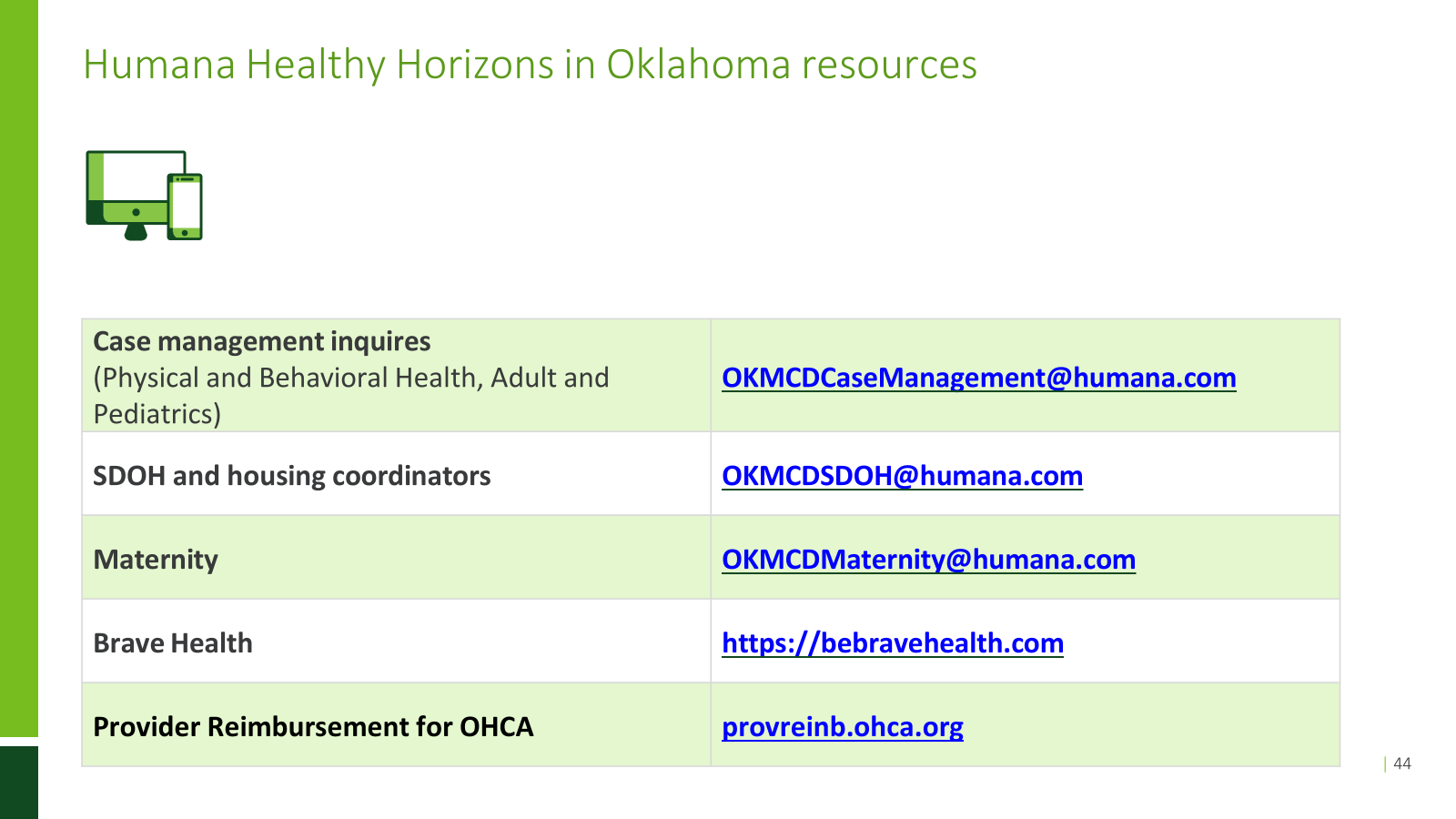 45
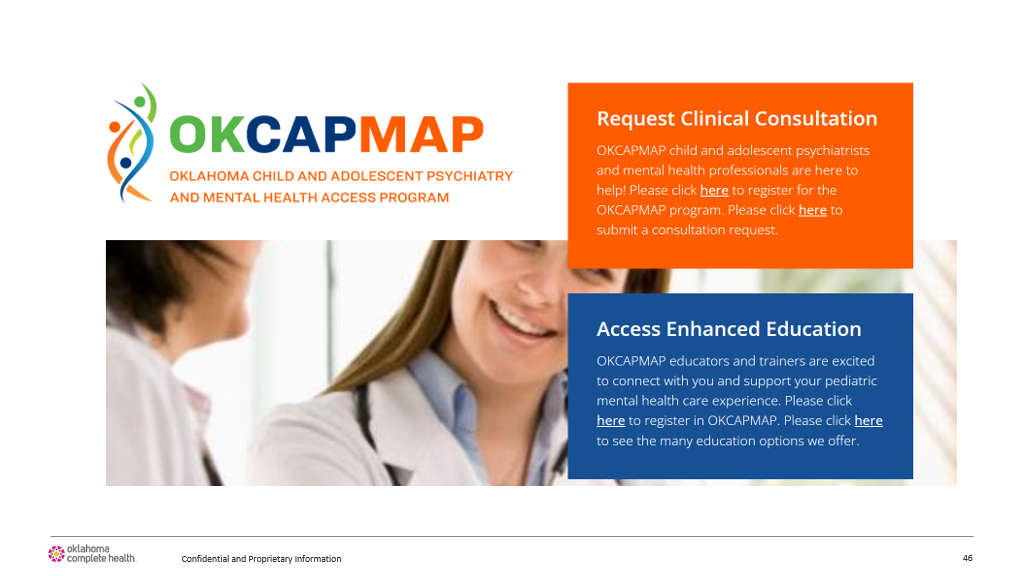 References
American Academy of Pediatrics (2011). Policy statement: Substance use screening, brief intervention, and referral treatment. Pediatrics, 128(5), e1330-e1340. Reaffirmed December 2014
Babor, T. F., Higgins-Biddle, J. C., Saunders, J. B., & Monteiro, M. G. (2001). The Alcohol Use Disorders Identification Test. World Health Organization. https://www.samhsa.gov/resource/dbhis/alcohol-use-disorders-identification-test-audit
Birmaher, B., Brent, D. A., Chiappetta, L., Bridge, J., Monga, S., & Baugher, M. (1999). Psychometric properties of the Screen for Child Anxiety Related Emotional Disorders (SCARED): A replication study. Journal of the American Academy of Child and Adolescent Psychiatry, 38(10), 1230–6.
Boston Children’s Hospital & Harvard Medical Teaching Hospital. (2018). ABOUT THE CRAFFT. Retrieved from CRAFFT: https://crafft.org/about-the-crafft/
Center for Substance Abuse Treatment. Brief Interventions and Brief Therapies for Substance Abuse. Treatment Improvement Protocol (TIP) Series, No. 34. HHS Publication No. (SMA) 12- 3952. Rockville, MD: Substance Abuse and Mental Health Services Administration, 1999.  (Treatment Improvement Protocol (TIP) Series, No. 34.) [Table], Figure 2-1: The Stages of Change. Available from: https://www.ncbi.nlm.nih.gov/books/NBK64942/table/A61041/
Chan AWK; Pristach EA; Welte JW; Russell M. Use of the TWEAK test in screening for alcoholism/heavy drinking in three populations. Alcoholism: Clinical and Experimental Research 17(6): 1188-1192, 1993.
References
Global Appraisal of Individual Needs Coordinating Center (2023).  About the GAIN.  Chestnut Health Systems. Retrieved from, https://gaincc.org/instruments/
Hall, K., Gibbie, Tania, G., Lubman, D. I., (2012). Motivational interviewing techniques: Facilitating behaviour change in the general practice setting. Australian Family Physician Volume 41, No.9, Retrieved from https://www.racgp.org.au/afp/2012/september/motivational-interviewing-techniques/
Hargraves, D., White, C., Frederick, R. et al. (2017). Implementing SBIRT (Screening, Brief Intervention and Referral to Treatment) in primary care: lessons learned from a multi-practice evaluation portfolio. Public Health Rev 38, 31. https://doi.org/10.1186/s40985-017-0077-0
JA Ewing “Detecting Alcoholism: The CAGE Questionaire” JAMA 252: 1905-1907, 1984
Jellinek, M., & Murphy, M. (n.d.). Pediatric symptom checklist. Massachusetts General Hospital. Retrieved January 5, 2023, from https://www.massgeneral.org/psychiatry/treatments-and-services/pediatric-symptom-checklist
Levy, S., Weiss, R., Sherritt, L., Ziemnik, R., Spalding, A., Van Hook, S., & Shrier, L. A. (2014). An electronic screen for triaging adolescent substance use by risk levels. JAMA Pediatrics. 168(9), 822-828.
Massachusetts Department of Public Health.  (2012). SBIRT: A Step-By-Step Guide. Bureau of Substance Abuse Services. https://www.masbirt.org/sites/www.masbirt.org/files/documents/toolkit.pdf
Miller, W.R. & Rollnick, S. (2013). Motivational Interviewing: Helping People Change (3rd ed.). United Kingdom: Guilford Publications
National Council for Mental Wellbeing. (2021, July).  Improving adolescent health: facilitating change for excellence in SBIRT.  Retrieved from, https://www.thenationalcouncil.org/wp-content/uploads/2021/07/2021.11.10_NC_SBIRT_ChangePackage1.pdf
References
National Institute on Alcohol Abuse and Alcoholism (n.d.).  Drinking Levels Defined.  Retrieved from, https://www.niaaa.nih.gov/alcohol-health/overview-alcohol-consumption/moderate-binge-drinking
NCQA. (2018). Guidelines for Medical Record Documentation. https://www.ncqa.org/wp-content/uploads/2018/07/20180110_Guidelines_Medical_Record_Documentation.pdf
NORC at the University of Chicago. (2016). Guide to Adolescent Screening, Brief Intervention and Referral to Treatment (SBIRT). Bethesda, MD: NORC at the University of Chicago.  Retrieved from, https://www.chcs.org/media/Copy-of-Adolescent-SBIRT-Learners-Guide-V1.1-all-modules-1.pdf
O'Grady, M. A., & Kapoor, S. (2020). Screening, brief intervention, and referral to treatment in medical and integrated care settings. In M. D. Cimini & J. L. Martin (Eds.), Screening, brief intervention, and referral to treatment for substance use: A practitioner's guide (pp. 105–123). American Psychological Association. https://doi.org/10.1037/0000199-007
Oregon Health and Science University Family Medicine. (2023). Documentation. SBIRT Oregon. Retrieved from, https://www.sbirtoregon.org/billing-and-documentation/documentation/
PHQ-9 Depression Scale. (2022). Retrieved from AIMS Center Advancing Integrated Mental Health Solutions: https://aims.uw.edu/resource-library/phq-9-depression-scale
Russell, M (1994). New Assessment tools for risk drinking during pregnancy: T-ACE, TWEAK and others. Alcohol Health and Research World.
References
SBIRT Education. (2011, April 14a).  SBIRT Brief Intervention Contemplative Stage, Moderate Risk Client. [Video]. YouTube. Retrieved from, https://www.youtube.com/watch?v=uzUo3ORZC28&t=1s
SBIRT Education. (2011, April 14b).  SBIRT Brief Intervention for Preparation Stage, High Risk Client. [Video]. YouTube. Retrieved from, https://www.youtube.com/watch?v=SfFF7jcm3tA
SBIRTonline. (2015, March 16). SBIRT in Primary Care: At-Risk Alcohol Use. [Video]. YouTube. Retrieved from, https://www.youtube.com/watch?v=ONPlsxurIJg
SBIRT Oregon. (2015).  Adolescent brief intervention: Jacob. [Video]. YouTube. Retrieved from,  https://www.youtube.com/watch?v=GvaOXREccHI
Skinner, H. A. (1982). The Drug Abuse Screening Test. Addictive Behavior, 7(4),363–371.
Substance Abuse and Mental Health Services Administration [SAMHSA]. (2013). Systems-Level Implementation of Screening, Brief Intervention, and Referral to Treatment. Technical Assistance Publication (TAP) Series 33. HHS Publication No. (SMA) 13-4741. Rockville, MD: Substance Abuse and Mental Health Services Administration, 2013.  Retrieved from, https://store.samhsa.gov/sites/default/files/d7/priv/sma13-4741.pdf
Substance Abuse and Mental Health Administration. (2021). Advisory, Screening and Treatment of Substance Use Disorders among Adolescents. Retrieved from, https://store.samhsa.gov/sites/default/files/SAMHSA_Digital_Download/PEP20-06-04-008.pdf
References
Substance Abuse and Mental Health Administration. (2022, April 14). Coding for Screening and Brief Intervention Reimbursement. Retrieved from,  https://www.samhsa.gov/sbirt/coding-reimbursement
U.S. Department of Agriculture and U.S. Department of Health and Human Services. (2020, Dec). Dietary Guidelines for Americans, 2020-2025. 9th Edition. Retrieved from, https://www.dietaryguidelines.gov/sites/default/files/2020-12/Dietary_Guidelines_for_Americans_2020-2025.pdf
U.S. Department of Health and Human Services. (n.d.a). What's a standard drink? - rethinking drinking - NIAAA. National Institute on Alcohol Abuse and Alcoholism. Retrieved from, https://www.rethinkingdrinking.niaaa.nih.gov/How-much-is-too-much/What-counts-as-a-drink/Whats-A-Standard-Drink.aspx
U.S. Department of Health and Human Services. (n.d.b). What are the consequences? - rethinking drinking - NIAAA. National Institute on Alcohol Abuse and Alcoholism. Retrieved from, https://www.rethinkingdrinking.niaaa.nih.gov/How-much-is-too-much/Whats-the-harm/What-Are-The-Consequences.aspx 
U.S. Department of Veteran Affairs, Veterans Integrated Services Network,  Mental Illness Research Education & Clinical Center.(n.d.). GAD 7 .  Retrieved from,  https://www.mirecc.va.gov/cih-visn2/Documents/Clinical/GAD_with_Info_Sheet.pdf
World Health Organization. (2010). The Alcohol, Smoking and Substance Involvement Screening Test (ASSIST). Switzerland: World Health Organization. https://www.who.int/publications/i/item/978924159938-2